«Коммуникативная культура педагогического общения с родителями»
Мастер-класс 
Выполнила : педагог-психолог Радченко Г.Ю.
Невинномысск, 2022
Цели мастер-класса:
1.   Повысить уровень коммуникативной культуры общения педагогов ДОУ в вопросах взаимодействия с семьями воспитанников. 
2.   Обратить внимание на специфику диалогического высказывания в общении с родителями и на важность построения конструктивного диалога. 
3.   Определить основные принципы общения, способствующие эффективному диалогу с родителями.
Упражнение «Общение с родителями»
1.    А) я должна как можно чаще предоставлять родителям возможность самим принимать решения.        Б) мне нужно настоять на своей позиции или мнении.
Установки общения с родителями
2.       А) меня должны уважать.    Б) я должна завоевать    уважение.
Установки общения с родителями
3.   А) я должна быть в центре     внимания.            Б) необходимо держаться в тени, но знать, что работа идет.
Установки общения с родителями
4.     А) я считаю, что кредит доверия    должен накапливаться.         Б) я всегда авансирую доверие родителям.
Установки общения с родителями
Правила самообладания
1. «выбор, а не   запрет»

2. Управляйте формой, а не содержанием.
3. Не доводите до максимума

4. Я- воспитатель

5.Пунктуальность
«Конфликтные ситуации»
«Конфликтные ситуации»
«Конфликтные ситуации»
Ситуация № 1
Ситуация № 2
Ситуация № 3
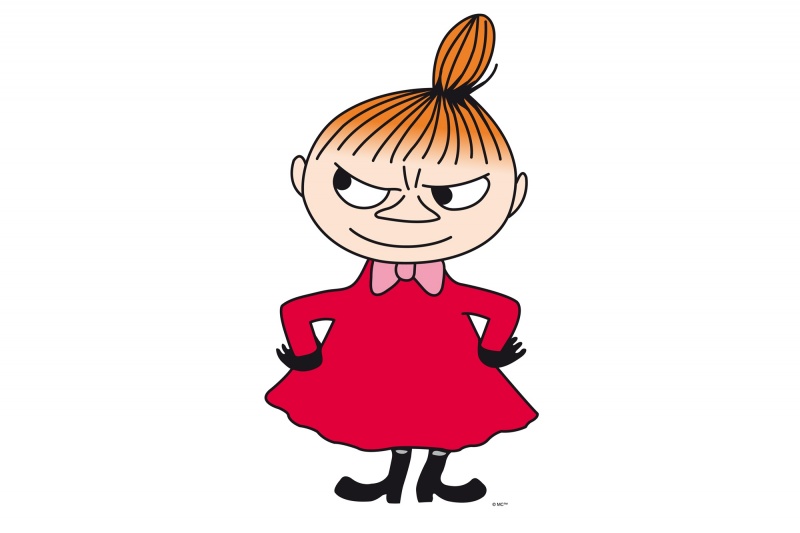 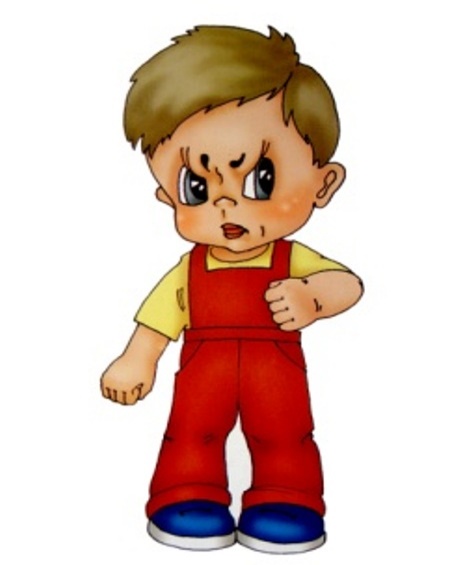 Ситуация  № 4
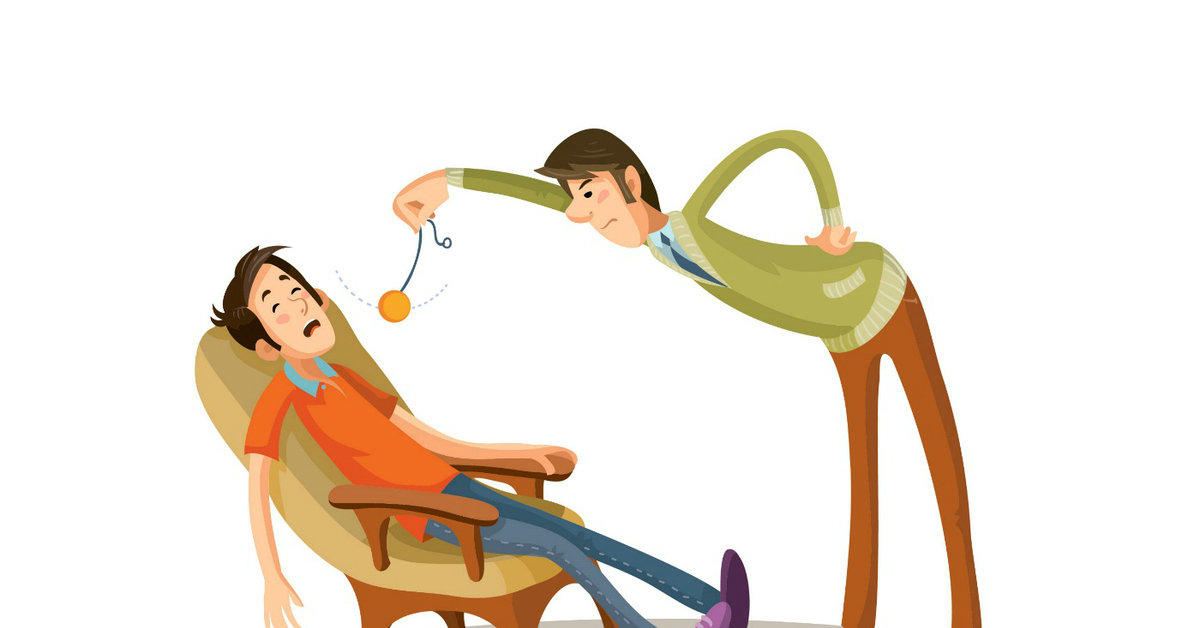 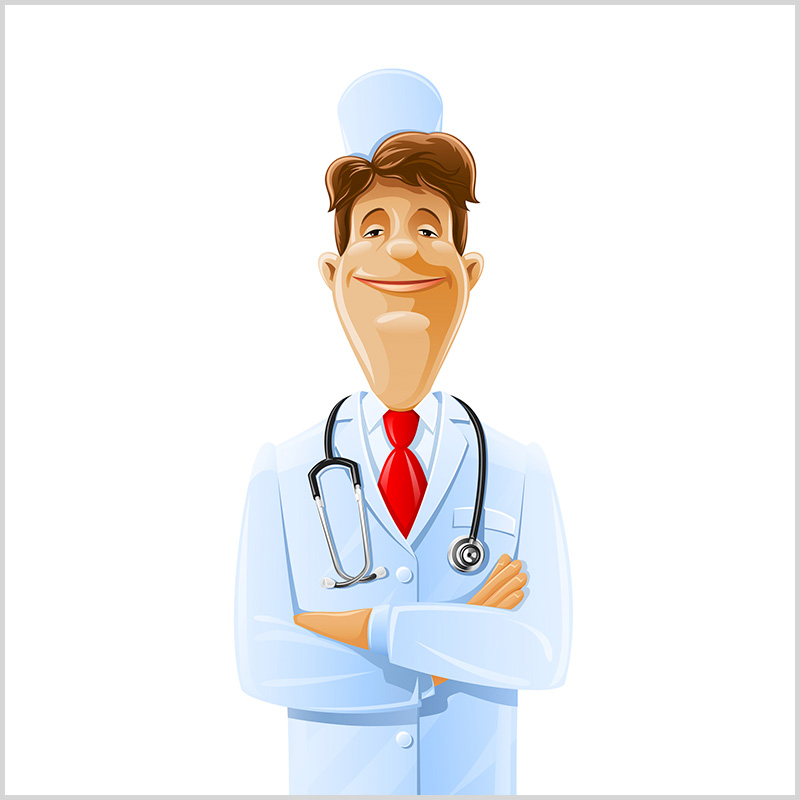 Ситуация № 5
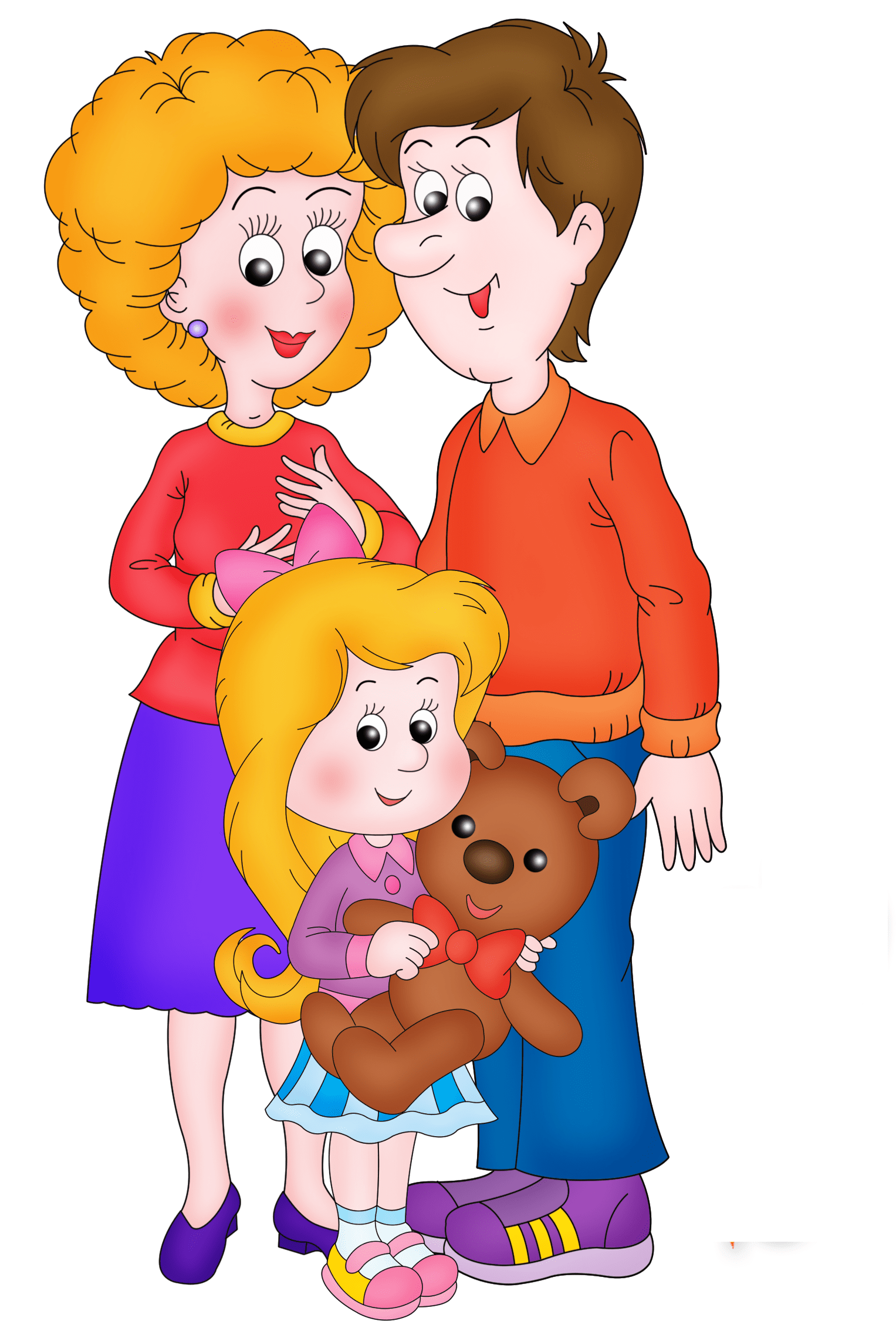 Эффективные принципы общения
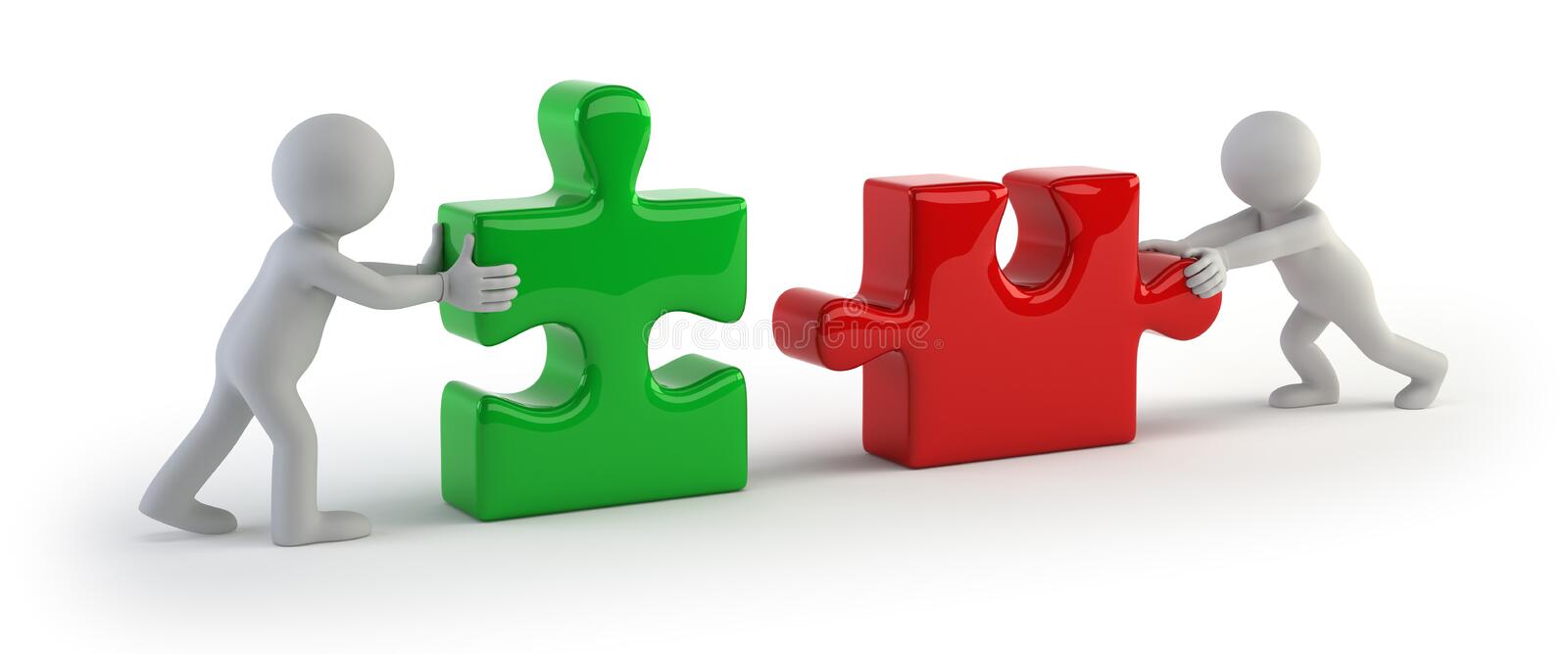 1. Принцип гуманизма
2. Принцип целостности
3. Принцип помощи
4. Принцип включения
5. Принцип сотрудничества
Спасибо за внимание!
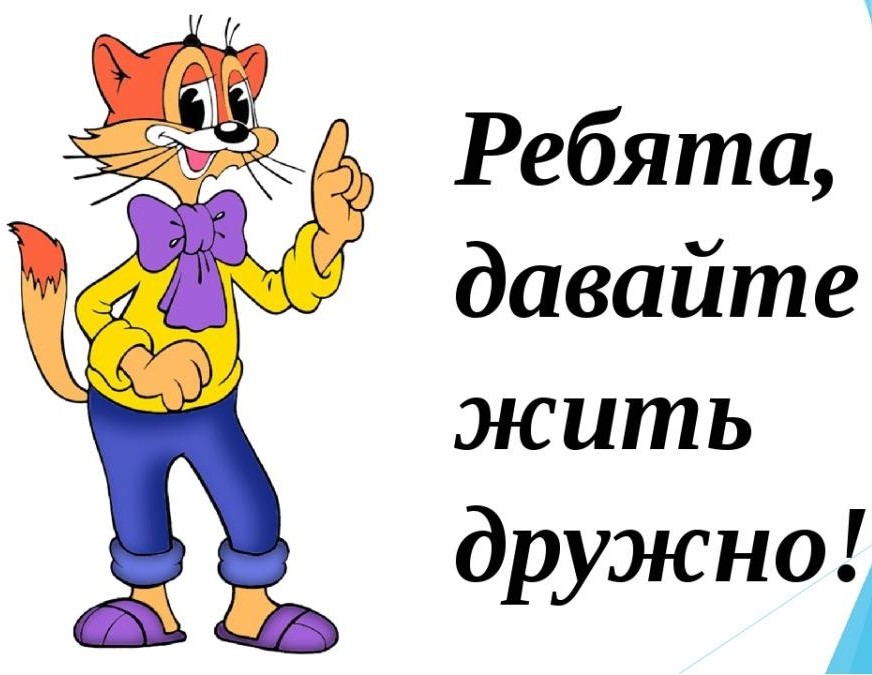